Buts de Cité-Solidaire
Loyer modéré
Mixité sociale et intergénérationelle
Echanges, entraide et solidarités
Services communautaires
Le questionnaire 2.0
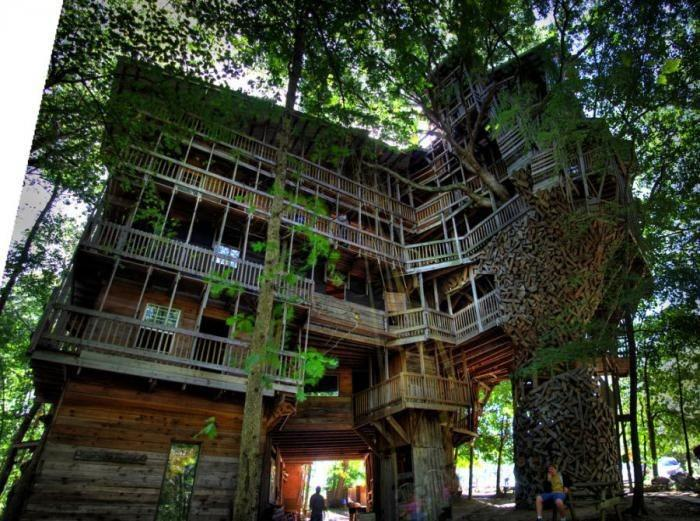 Rêver
Questionner notre manière d’habiter
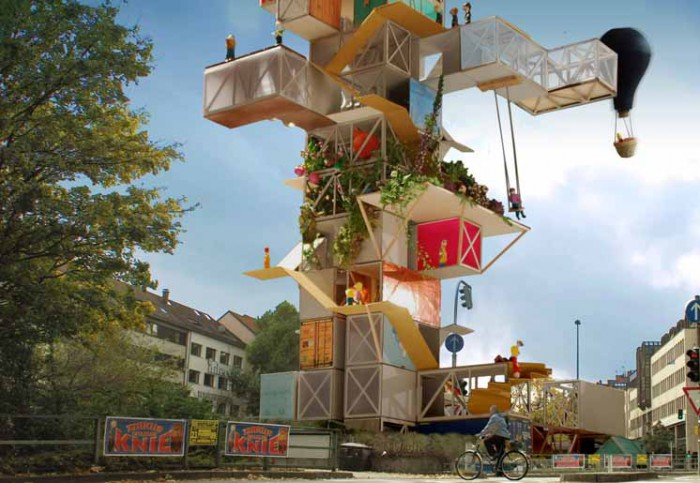 Nos envies, nos besoins, nos moyens
Questionnaire typologie
impacts en termes d’espaces :

 privés
 semi-privés
 collectifs
Appartement
Étage
Cité-Solidaire
Quartier
Immeuble
Colocation
Imaginer de nouvelles manières 				d’habiter
ensemble
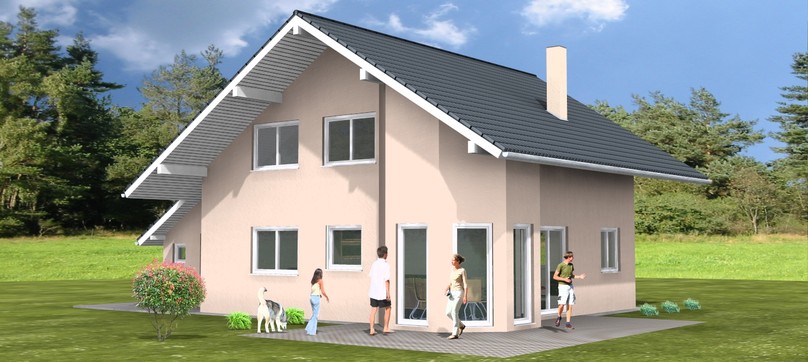 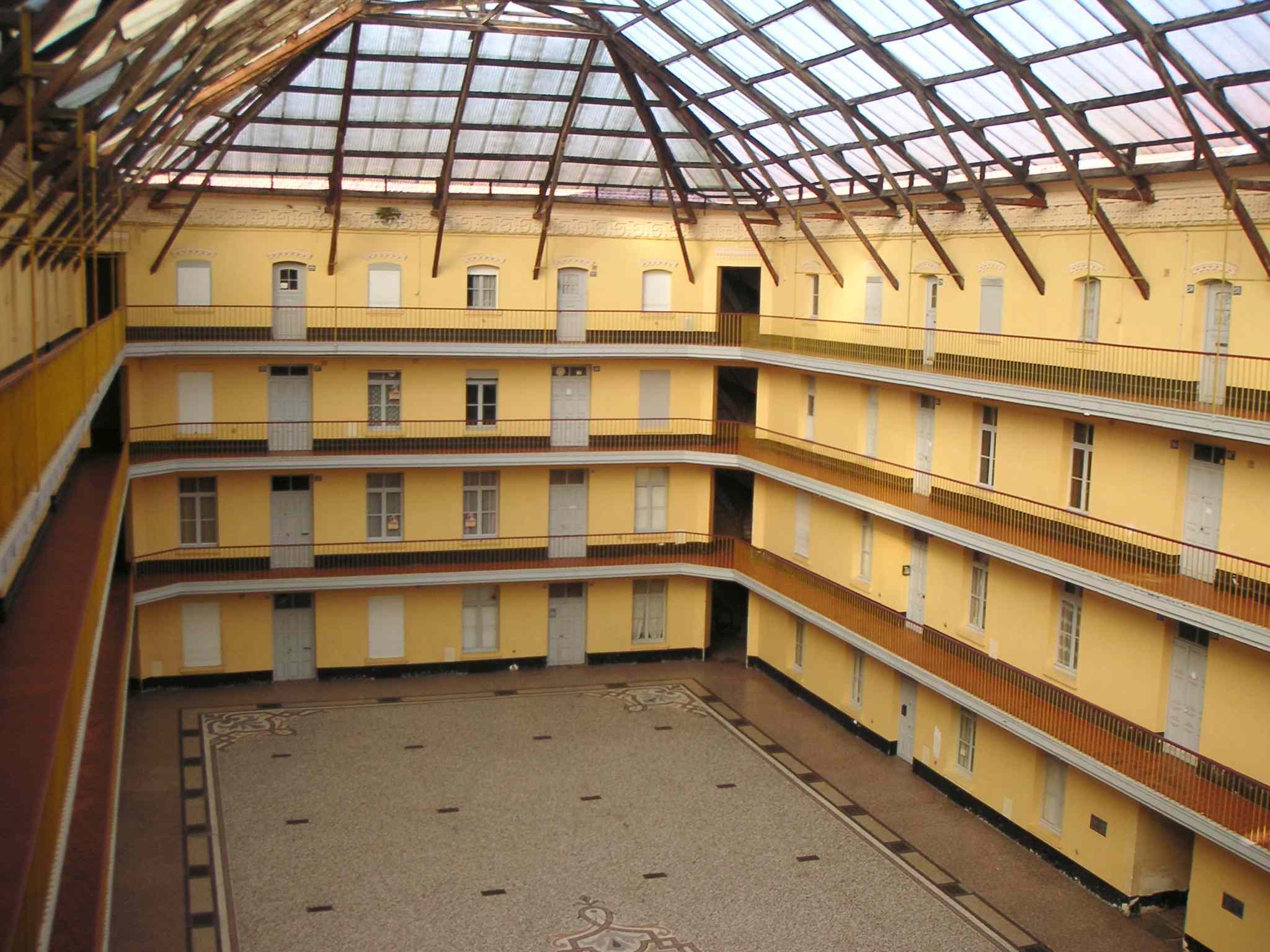 Villa-LausanneProjet de construction Minergie™
Cour intérieures du Familistère de GuiseHabiter l’Utopie: habitation collective commanditée par l’industriel J.-B. Godin
Le cœur de questionnaire
Questionnaire, la suite
Questions ouvertes
Inspiration - exemples
Eco-quartiers ™
Coopérative d’habitants
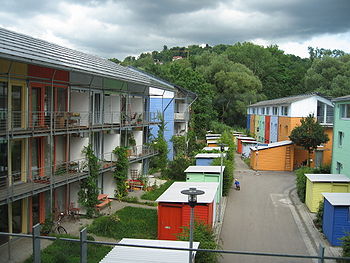 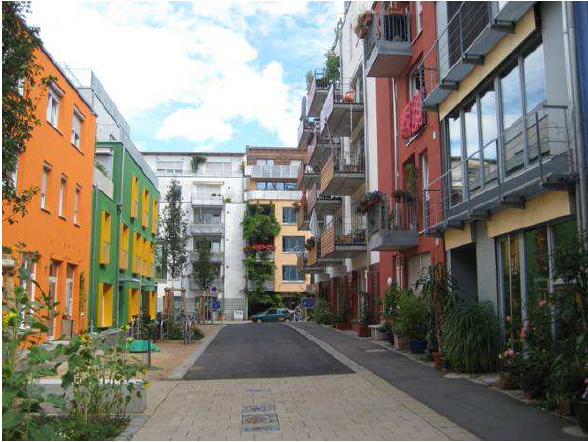 Exemple: Vauban, Freibourg-im-Breisgau
 BedZED, Londres
 Confluence, Lyon
 Jonction, Genève (en construction)
 + quelques centaines réalisées ou en projet dont les Plaines-du-Loup et Malley.
Exemple: quartier « Loretto », Tübingen	60 parcelles attribuées à des coopératives 	d’habitants
 Immeubles de la Codha, dont les Voirets
 Etc.
Habitat d’aujourd’hui
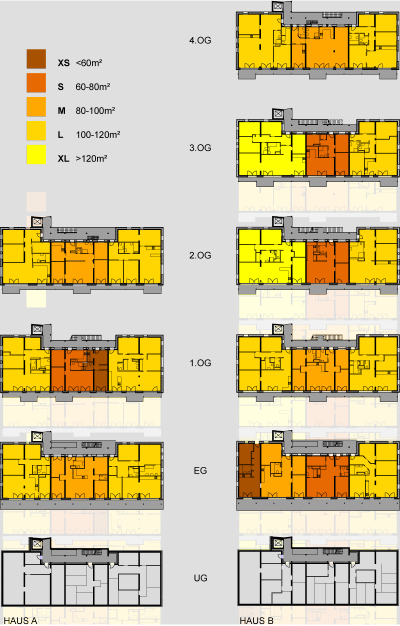 Vauban, Freiburg-im-Breisgau
Partager les espaces ?
Lieux de rencontres et de solidarité
Partage des coûts
Espaces à partager :
Locaux communs – espaces polyvalents
Circulations - lieux de rencontres
Copartage - colocation
Voiret – locaux communs(CODHA)
Salle commune
Buanderie
Atelier
Chambre commune
Local commercial
Local à vélos
Dreieck: Chambre d’ami
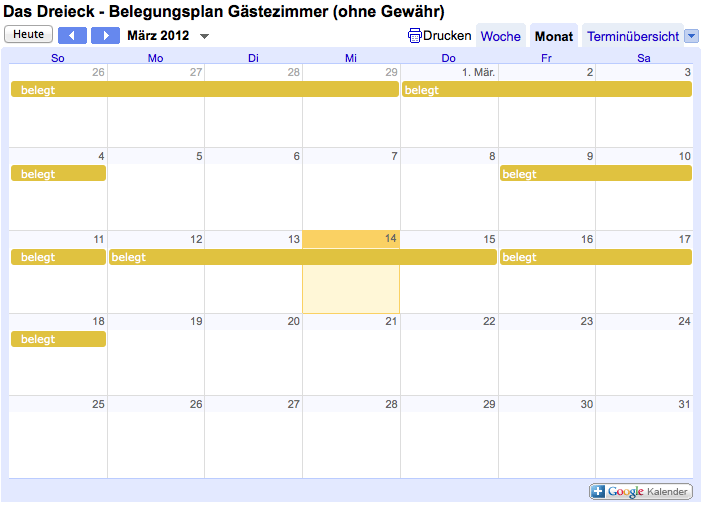 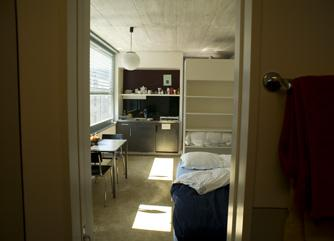 35-40 frs / nuit
200-240 frs / semaine
Cluster
Coopérative Kraftwerk 2, Zurich
mehr als wohnen, Zürich
mehr als wohnen, Zürich
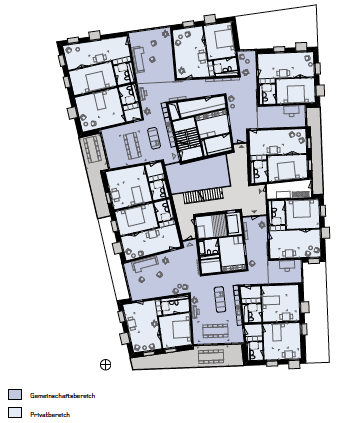 Espaces communs
Espaces privés
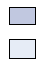 À vous de jouer
Réponses sans engagements
Rêve, brainstorming, propositions, innovation

Questionnaire à remplir pour le 25 mars, à renvoyer à pplanche@worldcom.ch
La suite du groupe architecture
Résultats du sondage
Tendances de typologies
Choix des locaux communs
Définition des surfaces privées et communes

 Documentations, visites de coopératives, …
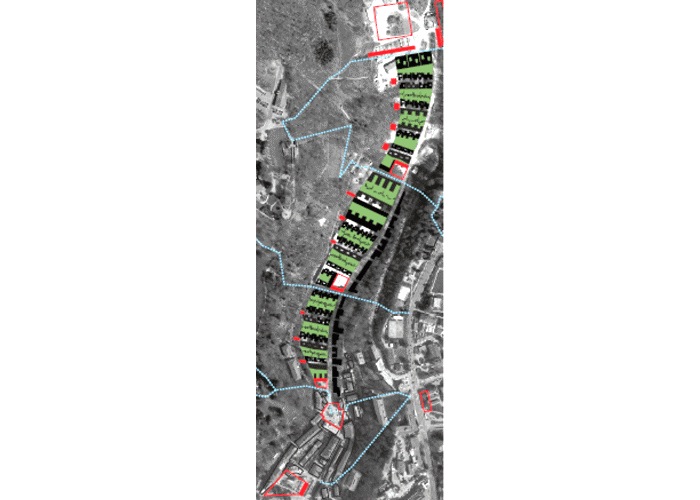 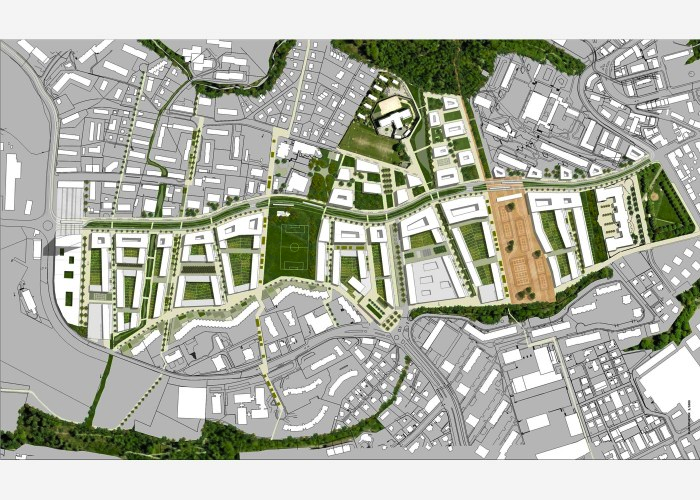 Définir le programme
Plaines-du-Loup
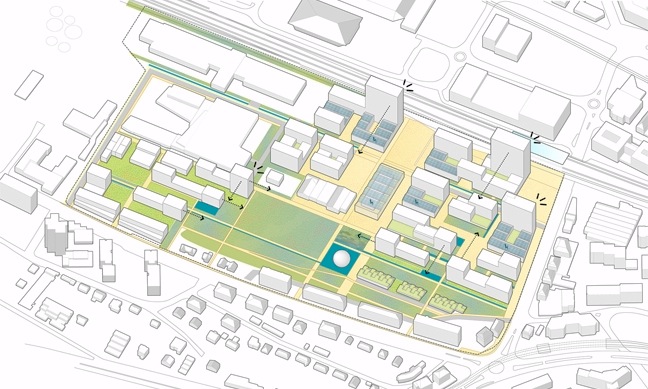 Malley
Vallon